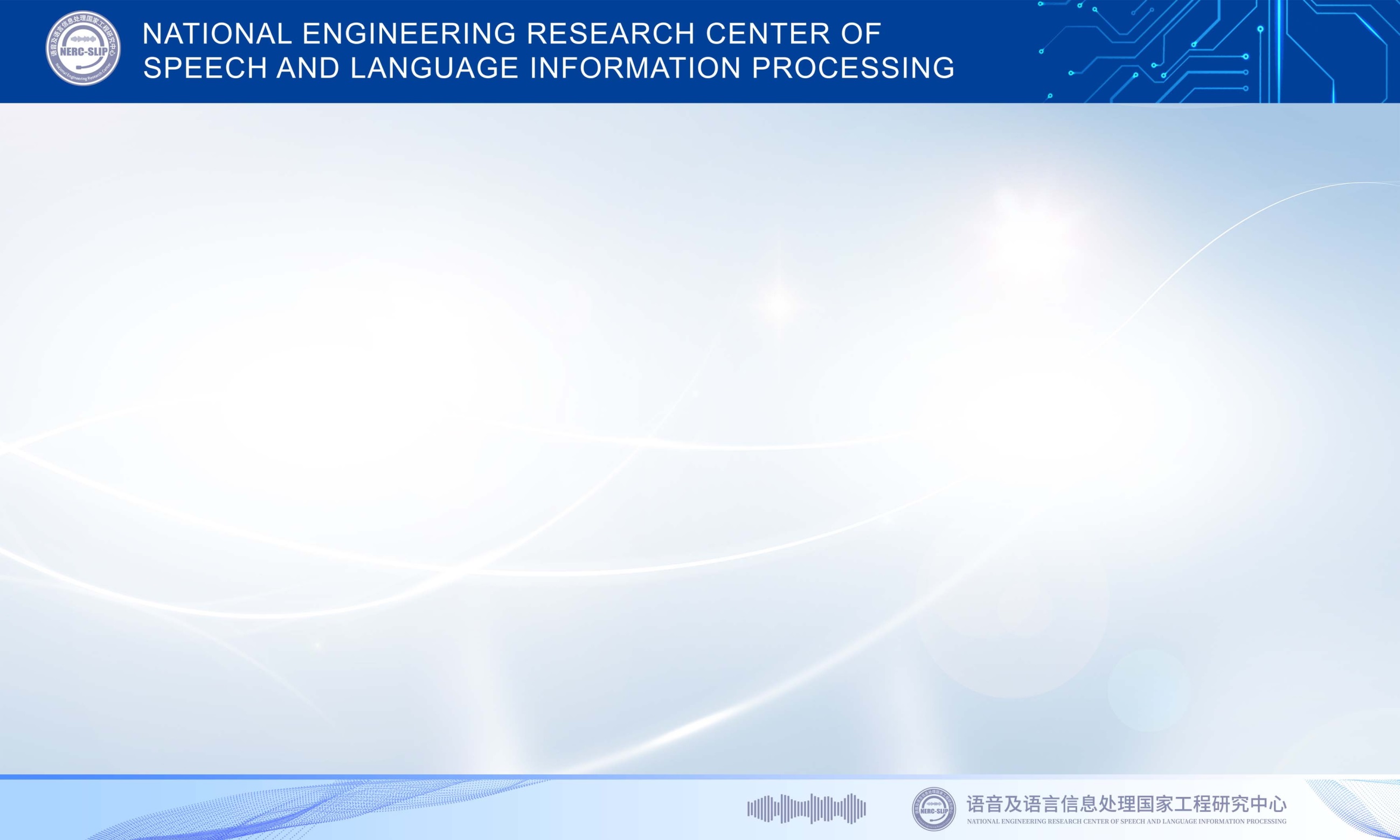 META REPRESENTATION LEARNING METHOD FOR ROBUST SPEAKER VERIFICATION IN UNSEEN DOMAINS
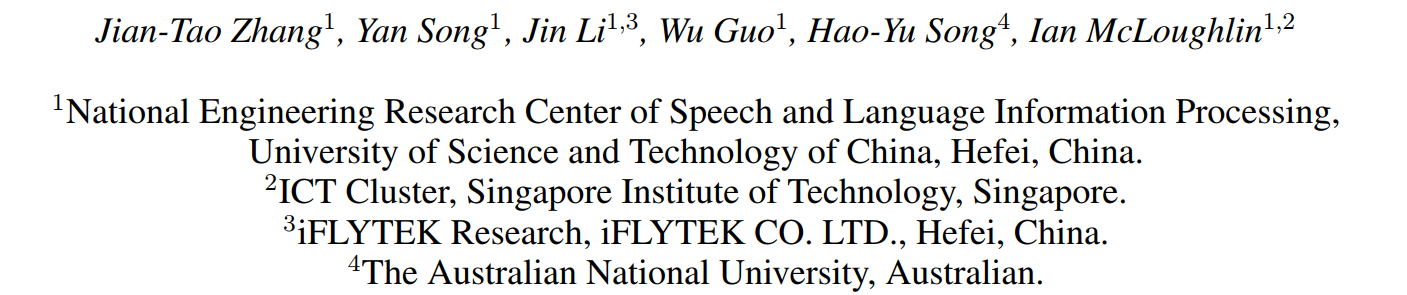 Video Presentation for ICASSP 2024
Paper Code: SLP-L9.3   Presenter: Jian-Tao  Zhang
[Speaker Notes: Hi everyone, I am Jian-Tao  Zhang, from university of science and technology of China.
It’s my pleasure to share our paper：Meta Representation Learning Method for Robust Speaker Verification in Unseen Domains.]
OUTLINE
RELATED WORK

METHOD

EXPERIMENTS

CONCLUSION
[Speaker Notes: We will introduce this paper from four parts: the introduction, our proposed methods, experiment results and finally, the conclusion.
Firstly，we will introduce the related work.
We present an introduction to related work as the first aspect of our discussion.]
RELATED WORK
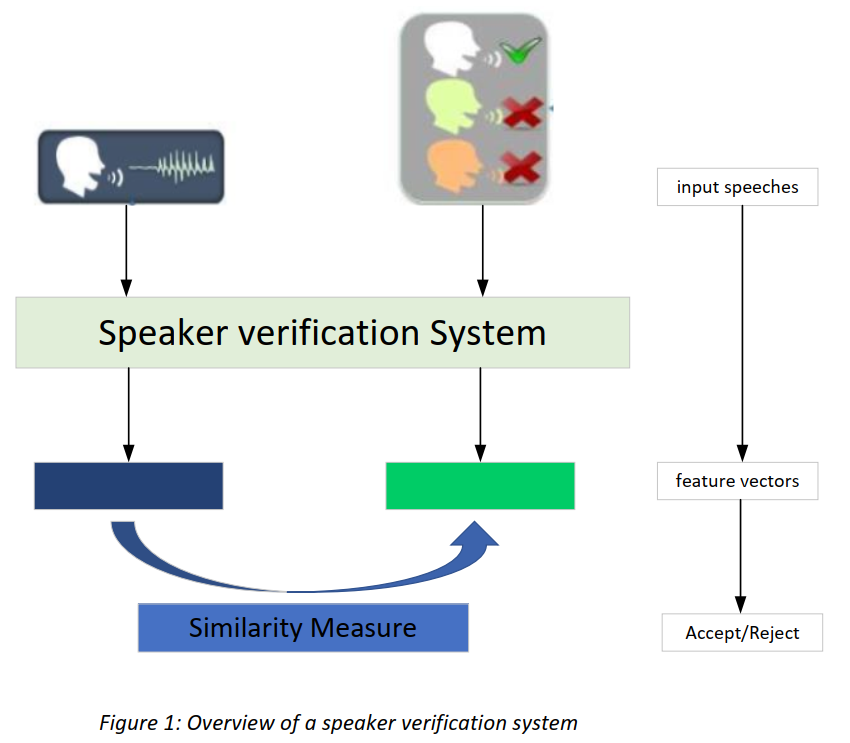 Speaker Verification (SV):
Verify whether speech samples belong to the same speaker.
SV is an open-set task.
[Speaker Notes: Speaker verification utilizes speaker verification systems to extract feature vectors from speech data, which accurately capture unique characteristics of individual speakers. 
Subsequently, similarity measurement techniques are employed to analyze these feature vectors and determine whether the compared speech samples belong to the same speaker. 
Therefore, speaker verification is an open-set task.]
RELATED WORK
Domain shift problem
Speaking Style
Background Noise
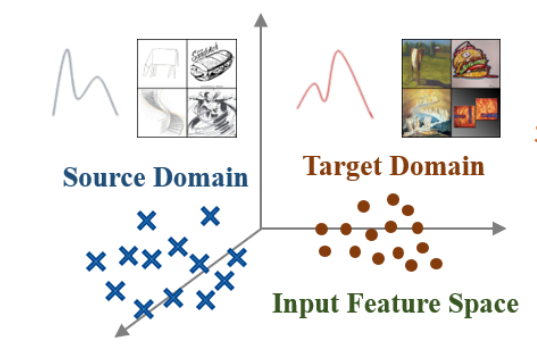 Domain
Shift
Emotional State
Channel Variations
Age
...
[Speaker Notes: In practical applications, the performance of speaker verification (SV) systems often deteriorates due to the influence of intrinsic physiological factors, such as aging, speaking style, and emotional state of the speakers themselves, as well as external factors like background noise and channel variations. These factors prevent the SV system from ensuring the assumption of independent and identically distributed (i.i.d) training and testing data, leading to a decrease in performance. This phenomenon is commonly referred to as the domain shift problem.]
RELATED WORK
Target domain is 
known
Domain adaptation methods
Domian shift 
problem
Target domain is 
unknown
Domain generalization methods
[Speaker Notes: Based on whether the data from the target domain is known, the domain shift problem can be divided into domain adaptation and domain generalization problems.]
RELATED WORK
Domain Adaptation Methods

Statistical Features Alignment(Deep CORAL[1])
Data Augmentation(eg: StarGAN-Aug [2])
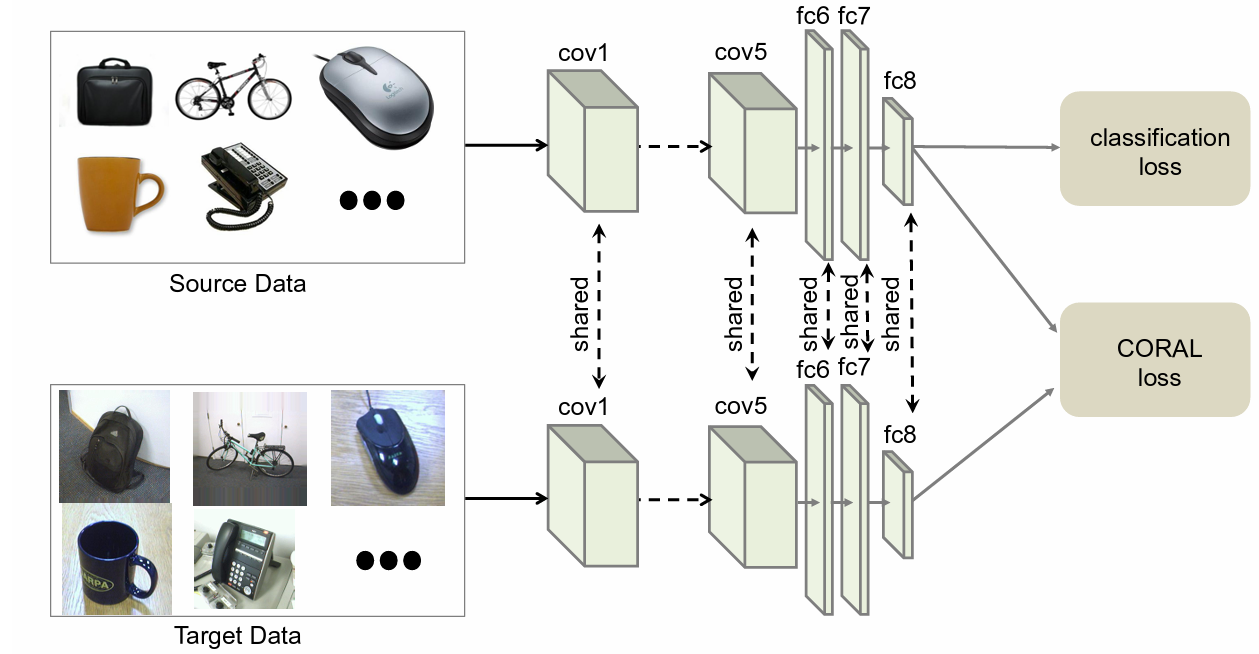 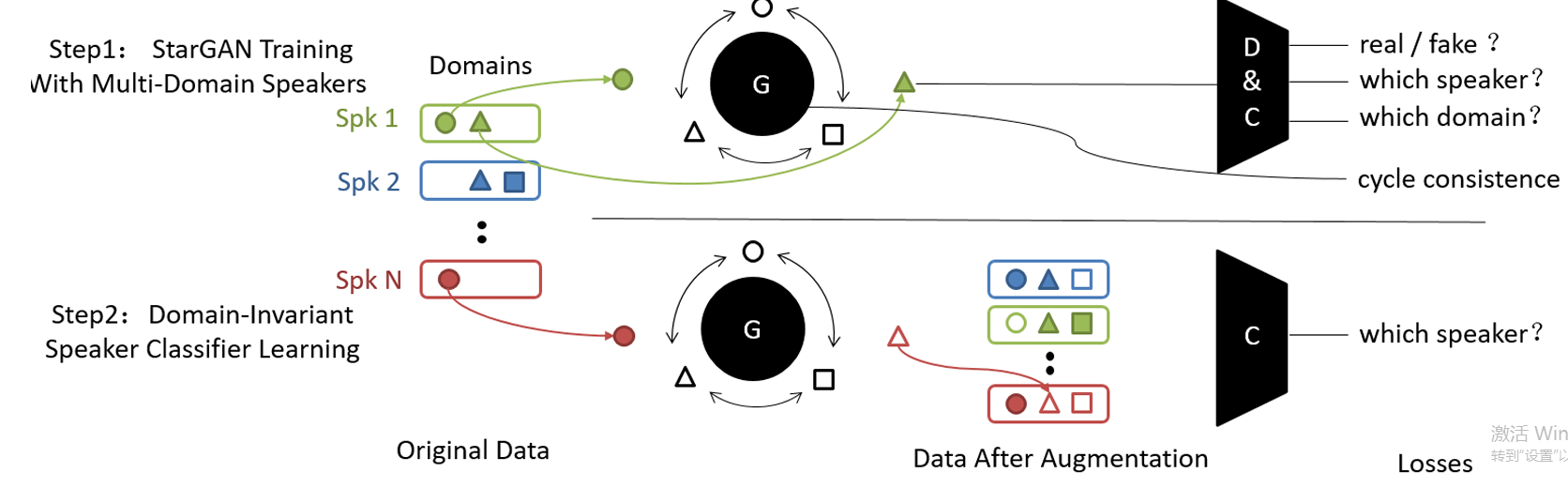 Learn a nonlinear transformation that aligns correlations of layer activations in deep neural networks.
Generate single-speaker multi-condition (SSMC) data.
[1] Sun B, Saenko K. Deep coral: Correlation alignment for deep domain adaptation[C]//Computer Vision–ECCV 2016 Workshops: Amsterdam, The Netherlands, October 8-10 and 15-16, 2016, Proceedings, Part III 14. Springer International Publishing, 2016: 443-450.
[2] Hu H R, Song Y, Zhang J T, et al. Stargan-vc Based Cross-Domain Data Augmentation for Speaker Verification[C]//ICASSP 2023-2023 IEEE International Conference on Acoustics, Speech and Signal Processing (ICASSP). IEEE, 2023: 1-5.
[Speaker Notes: In common DA methods ,Deep Coral learned a nonlinear transformation that aligns correlations of layer activations in deep neural networks
Besides, StarGAN-Aug generated single-speaker multi-condition (SSMC) data to enhance the cross-domain consistency of the speaker verification systems.]
RELATED WORK
Domain Generalization Methods

Based on Meta Learning(Robust MAML[3])
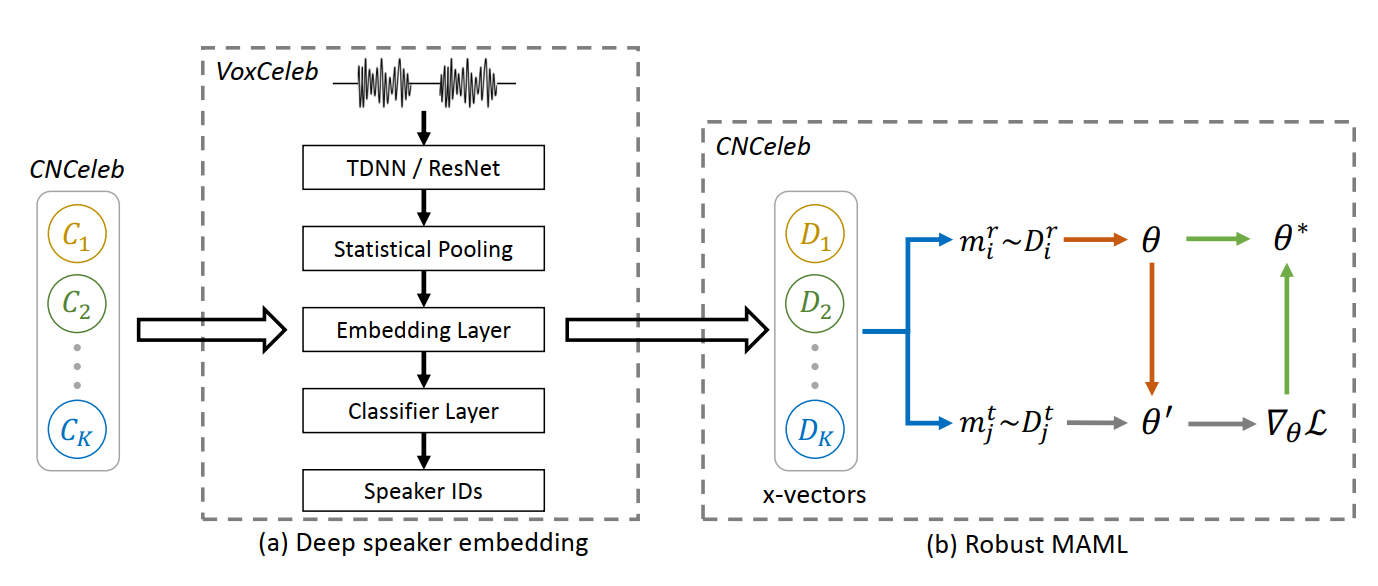 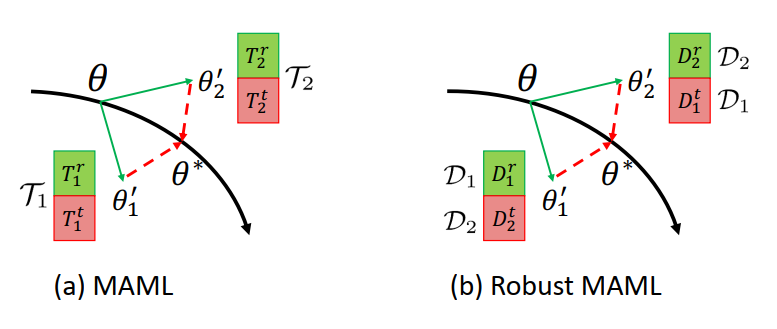 Simulate the train/test domain shift during training and 
realized the meta-learning based generalization method.
[3] KANG J, LIU R, LI L, et al. Domain-Invariant Speaker Vector Projection by Model-Agnostic Meta-Learning[C/OL]//Proc. Interspeech 2020. 2020: 3825-3829. DOI: 10.21437/Interspee ch.2020-2562
[Speaker Notes: In DG methods , Robust MAML simulated the train/test domain shift during training and realized the meta-learning based generalization method.]
RELATED WORK
In DG tasks, ensuring that the test data originates from the same underlying distribution is challenging. 

We refer to the situation where the test data exhibits varying distributions as the unconstrained testing condition.

However, previous studies did not explicitly account for these unconstrained conditions during the training process.

We addressed the unconstrained conditions explicitly during the training process and introduced a novel approach called Meta representation learning (MRL).
Domain generalization methods
Unconstrained 
testing  conditions
(Our research：MRL)
Constrained testing conditions
[Speaker Notes: In DG tasks, ensuring that the test data originates from the same underlying distribution is challenging. 
We refer to the situation where the test data exhibits varying distributions as the unconstrained testing condition. 
However, previous studies did not explicitly account for these unconstrained conditions during the training process. 
We addressed the unconstrained conditions explicitly during the training process and introduced a novel approach called Meta representation learning (MRL).]
OUTLINE
RELATED WORK

METHOD

EXPERIMENTS

CONCLUSION
[Speaker Notes: Scondly，we introduce the proposed methods.]
METHOD
Overview of our proposed meta representation learning (MRL) method
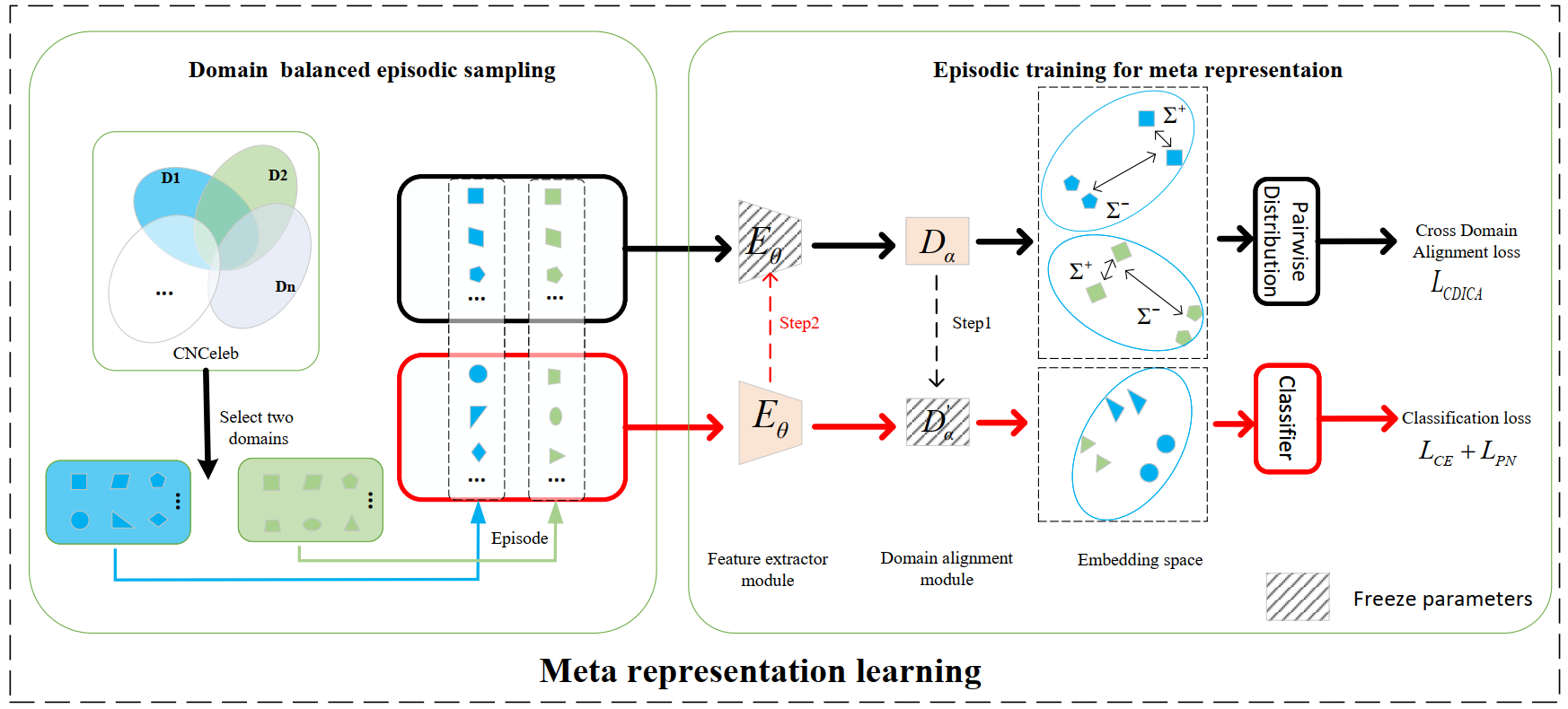 We  employ  domain balanced episodic sampling todecouple the  unconstrained generalization task into a series of "episodic training"  tasks.

Episodic training is further refined into two stages: "Episodic training for the DA module" (depicted by the black line) and "Episodic training for the FE module" (depicted by the red line).
[Speaker Notes: Firstly, allow me to present an overview of Meta-Representation Learning (MRL).
We use domain balanced episodic sampling  to decouple the  unconstrained generalization task into a series of domain adaptation tasks, as depicted in the diagram as "episodic training".
Episodic training is further refined into two stages: "Episodic training for the DA module" (depicted by the black line) and "Episodic training for the FE module" (represented by the red line).]
METHOD
Domain alignment(DA) module
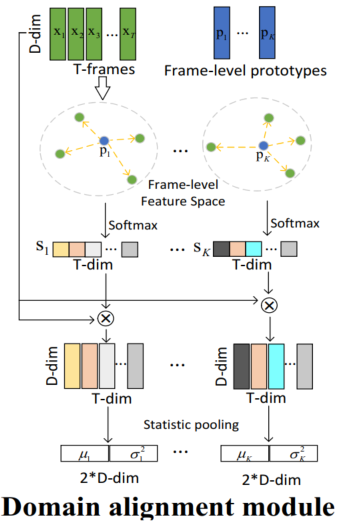 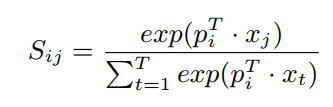 The utterance-level prototypes are used to characterize speaker identity information
METHOD
Domain balanced episodic sampling
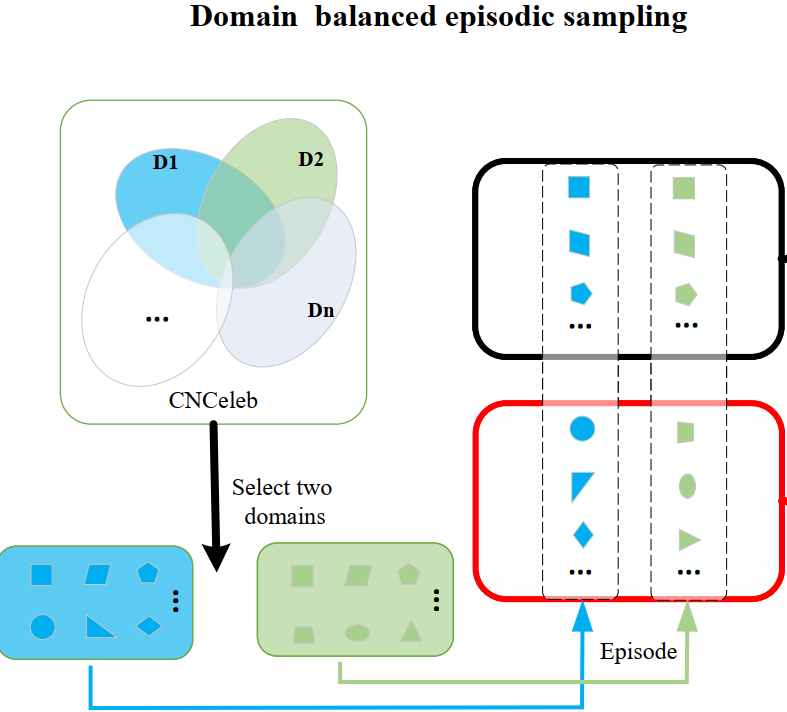 Cross-domain data with overlapping labels
Episodic training for the DA module
(Meta train)
Cross-domain data with non-overlapping labels
Episodic training for the FE module
(Meta test)
[Speaker Notes: Considering that the speaker category and domain spaces are partly overlapped in CNCeleb , we build an episode with two subsets: cross domains data with overlapped and non-overlapped labels.
Therefore ,we divide the training procedure of an episode into two stages.]
METHOD
Episodic training for the DA module(Meta train)
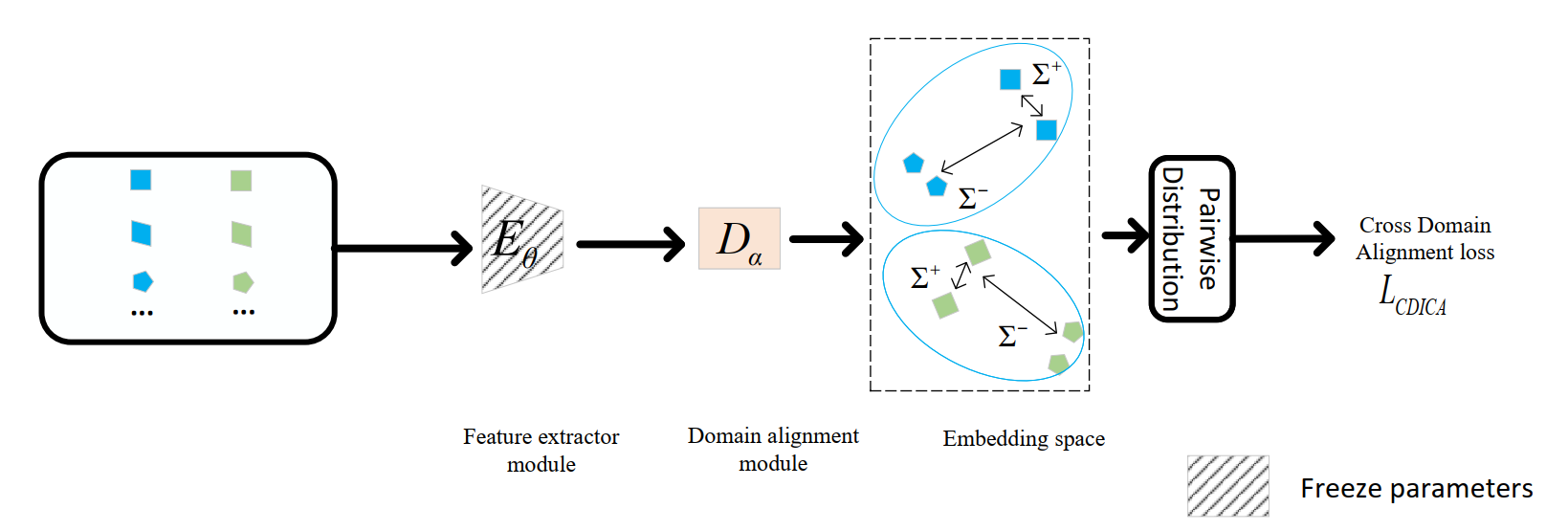 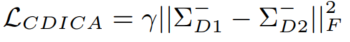 Cross-domain data with overlapping labels
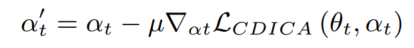 [Speaker Notes: In Episodic training for the DA module, we introduce the Cross-Domain Inter-Class Alignment Loss (L_CDICA) as our optimization loss. 
The optimization goal is to align the inter-class covariance matrices of two distinct domains. 
Throughout the training process, we solely utilize the CDICA loss to optimize the DA module. 
As a result, we successfully transform the unconstrained task into the constrained task.]
METHOD
Episodic training for the FE module(Meta test)
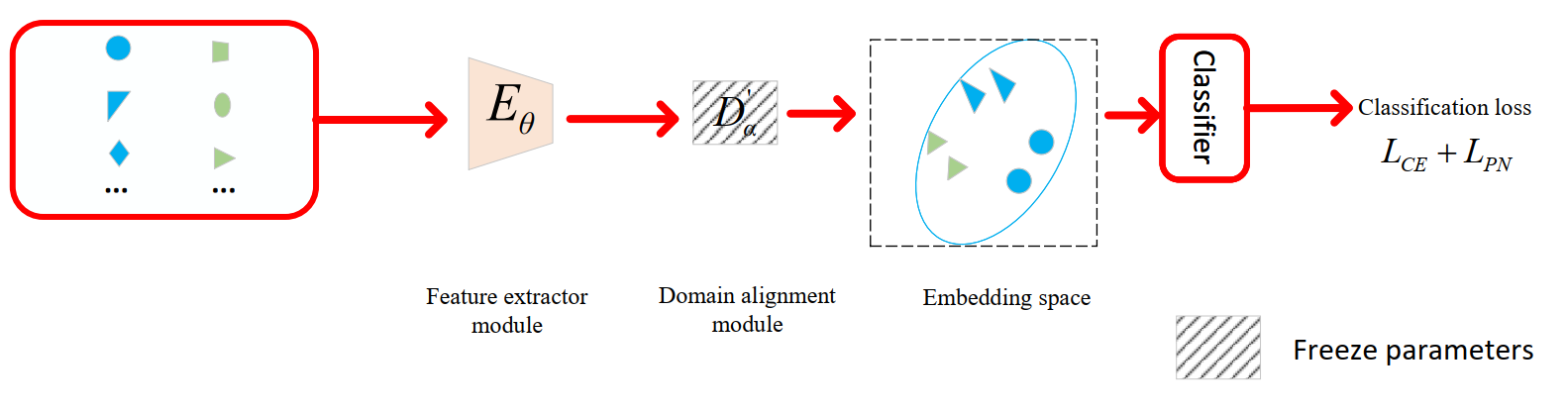 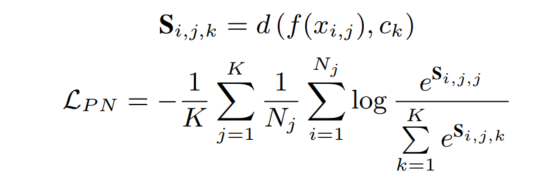 Cross-domain data with non-overlapping labels
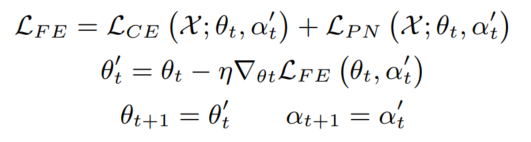 [Speaker Notes: In Episodic training for the FE module,
we utilize the utterance-level feature outputs of the DA module to construct utterance-level prototypes that describe speaker identity information.
By combining the prototype loss and the cross-entropy loss, we perform domain-robust training on cross-domain data with non-overlapping speaker labels, thereby enhancing the model's generalization capability.]
OUTLINE
RELATED WORK

METHOD

EXPERIMENTS

CONCLUSION
[Speaker Notes: Next，we will analyze the experiments results.]
EXPERIMENTS
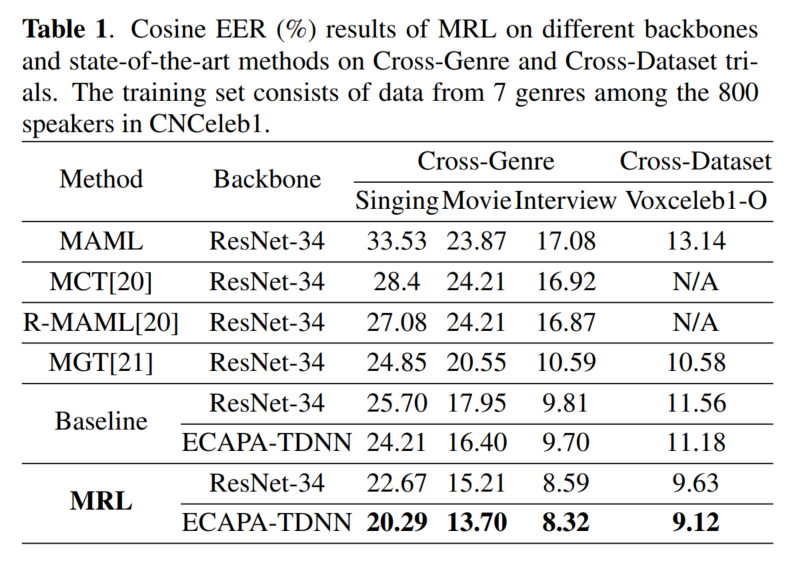 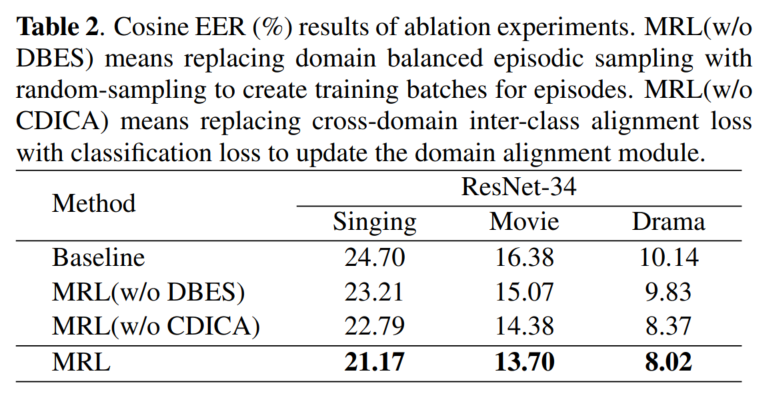 Ablation study:
Both domain balanced episodic sampling
 and CDICA loss lead to improvement
Comparation with other SOTA models:
Conducting experimental comparisons on  cross-genres and cross-datasets DG tasks.
MRL demonstrates a significant improvement in performance.
[Speaker Notes: We compare our baseline and the designed MRL with other SOTA methods, as shown in the Tabel 1, it can be seen that MRL outperforms our baseline by a large margin, and even achieves competitive results with other SOTA methods on cross-genres and cross-datasets DG tasks.
In Tabel2, we make an ablation study, and shows that both Domain balanced episodic sampling and CDICA loss are helpful.]
EXPERIMENTS
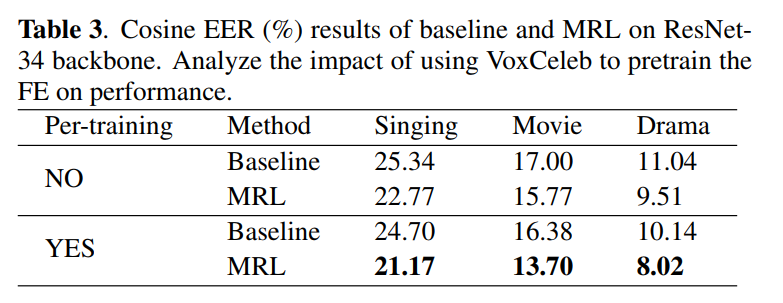 Analyzing the impact of pre-training on the FE :
After pre-training the FE, the average relative improvement of EER is higher than the improvement without pre-training.
[Speaker Notes: We also consider the influence of pre-training in Table 3.
After pre-training the FE, the average relative improvement of EER is higher than theimprovement without pre-training.
It shows our proposed method with pre-training has better domain generalization potential.]
outline
RELATED WORK

METHOD

EXPERIMENTS

CONCLUSION
[Speaker Notes: Finally,we make a conclusion.]
Conclusion
The work in this paper:
Analyze the unconstrained conditions explicitly during the training process.
Decompose MRL  into a series of domain-adaptation tasks on constrained conditions (Episodic training).
Propose a strategy for aligning cross-domain category distributions.
Future work:
Utilizing cross-domain data augmentation to further enhance generalization capabilities.
Simplify the training process.
[Speaker Notes: In this paper ,we analyze the unconstrained conditions explicitly during the training process.
We decompose MRL  into a series of domain-adaptation tasks on constrained conditions，known as episodic training.
Besides, we propose a strategy for aligning cross-domain category distributions.
Finally, SOTA results are achieved.
In the future, we will devote ourselves to utilize cross-domain data augmentation to further enhance generalization capabilities and research how to simplify the training process.]
Thank you
[Speaker Notes: Thank you]